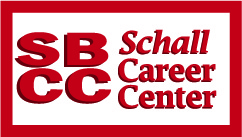 Writing Your Résumé
A Résumé Workshop
What is a Résumé?
A marketing tool – you are marketing yourself
A brief overview of education and relevant activities to demonstrate skills and accomplishments
A document tailored to each position / organization
The first (and maybe the only) impression
Résumé Writing Guidelines
Résumés are subjective– few true rules
What you include & HOW you include it, has an impact

YOU MUST TELL THE TRUTH!!

Prioritize the information in order of interest to your reader– top left is highest emphasis
Linking Yourself to the Position
Match YOUR skills & qualifications to THEIR requirements and keywords
Critique your résumé as if YOU were the employer– what would YOU want to see?

This is the single most important aspect of résumé writing!
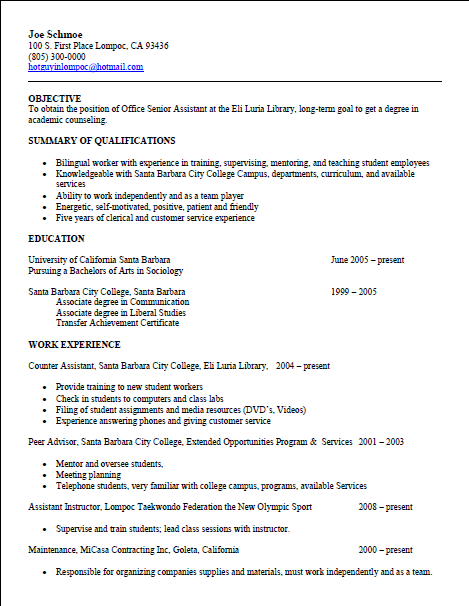 What does a résumé look like?
Parts of a Résumé : Contact Info
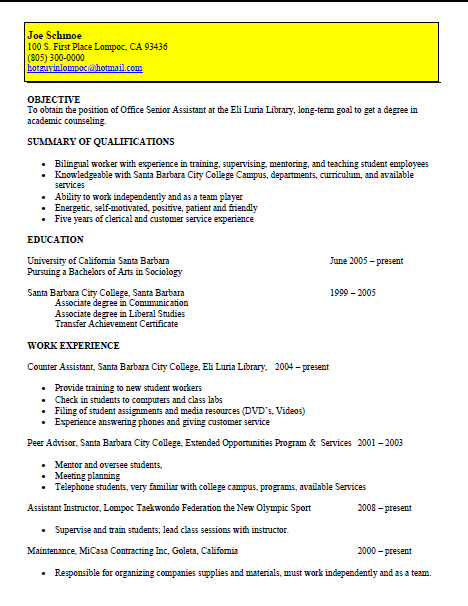 Emphasize your Name
Use a local address if reliable
Phone numbers:  use cell phone number if you have a professional voice mail greeting 
Provide appropriate e-mail address (NOT lazyboybob@...) and check on a daily basis
Recommend 10-12 font size for contact information and remainder of résumé
Parts of a Résumé:  Objective Statement
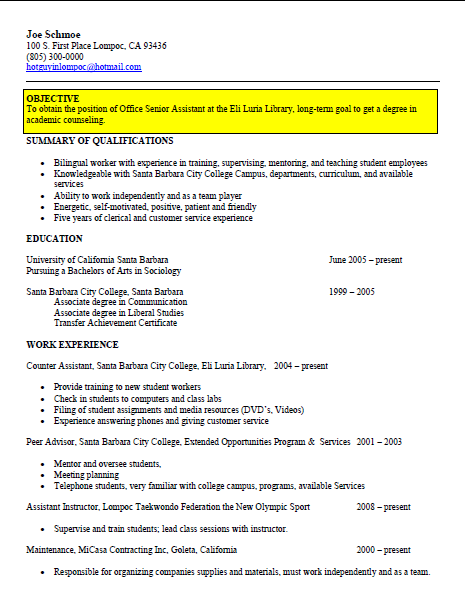 I want a job with a company who will value me and allow me to grow and gain experience.                          
vs.
Seeking an engineering position with AMD where I can utilize my ability to analyze, interpret and evaluate data, conduct research, prepare and write reports. 
Or simply: Seeking an electrical engineering position  with  AMD
Parts of a Résumé: Summary of Qualifications
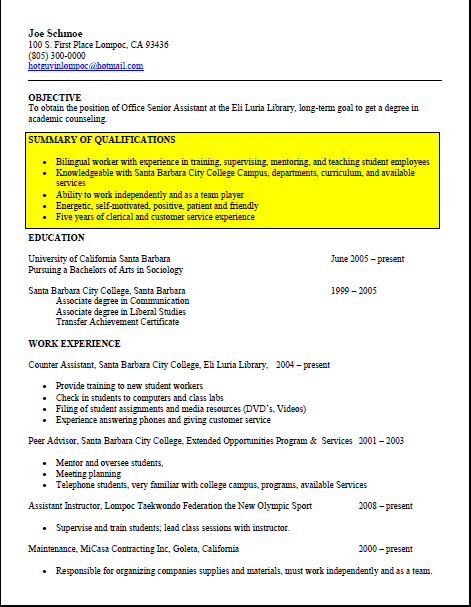 Summarize your key strengths for the position
Not too many items (Roughly 3-5)
Be specific – paint a picture
This area should be ESPECIALLY tailored to position
Speak THEIR language
Parts of a Résumé: Education
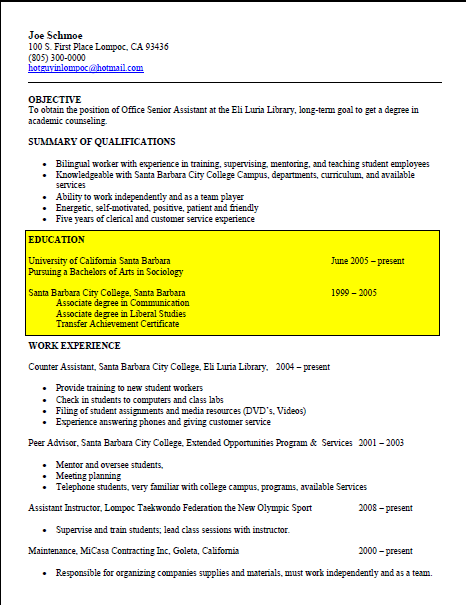 Don’t underestimate the importance of your education on your résumé

Think in terms of skills and experience...just like describing professional experience

List coursework and projects when applicable

SBCC can be your calling card
Education Example
Santa Barbara City College, Santa Barbara, CA A.S., EngineeringExpected date of graduation: 5/2010
Honors: 3.6 GPA, Dean’s List (2 terms)
Related Coursework: Mechanics of Solids & Fluids, Electricity & Magnetism, Statics & Strength Materials

Special Projects:  Satellite Project, Fall 2009
Designed low earth orbit, low-power, lightweight satellite among group of four. 
Utilized satellite software STK and MATLAB to complete calculations
Achieved goal with satellite of 175 km orbit, 1.15 kW-hr power usage, 155 kg weight
Parts of a Résumé: Experience
BE CONSISTENT
Include: Title, Organization, City, State, Dates
Include accomplishments rather than duties in bullet form
If your job title is not descriptive, consider replacing it with a functional title (Student Worker III = Asst Mgr of Graphics Lab)

Note: Your degree is your “job title” under Education (i.e. AA, Graphic Design)
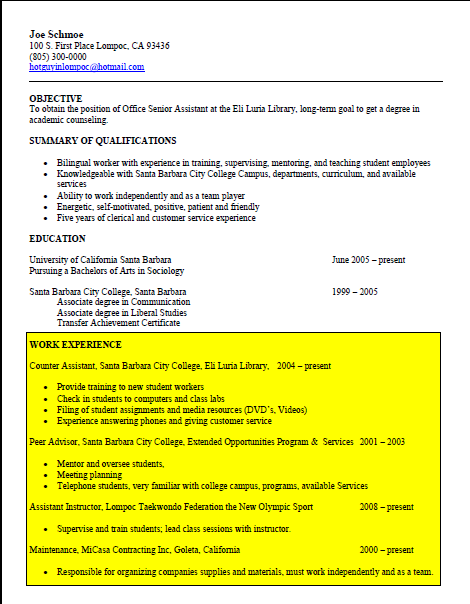 Describing Work Experience
Focus on accomplishments, not routine duties

Use ACTION verbs – created, managed, coordinated...

Use numbers (numerals) whenever you can: $9800, 7 clients, 45%

Use a superlative whenever you can: first, best, fastest, largest

Write long on your first draft - you can edit later
Take a Management Point of View
Provide budget data even if that did not personally interest you
Show some understanding of how your task fit into the company’s overall goals 
“Resulted in 5% reduction in inventory due to more efficient logistics, representing a one-time $5,000,000 savings to company
Are you contributing to the “bottom line”?
Experience Example (Not so good)
2015-2019 Swersky Construction, Santa Barbara, CA
Bob Swersky,  Supervisor
1235 Overlook Drive
805-620-7314

Laborer– hammered nails, thumbs; mastered expletives
Experience Example (Good)
Construction Crew Assistant, Swersky Construction, Santa Barbara, CA  Summers 2015-2019
Coordinated with crew of 4 to build homes
Rapidly adapted to changing work orders
Maintained tools worth over $1000
Beginning training in reading blueprints and structural requirements
Parts of a Résumé: Other Sections
Campus/Community Involvement
This is one example...think of some of your own
References
They are assumed; use the space to expand on your qualifications
Create a reference list (with professional and/or scholastic contacts) to give them when they do ask, but not before.
Résumé Formatting
Chronological? Functional? Combination?
Length: ONE PAGE?
Font and margin considerations
Use bold type, italics, or underlines to highlight important information
Your résumé should be NEAT, PROFESSIONAL and EASY TO READ
Absolutely NO typographical errors!
Chronological Format
Advantages
It’s the most common & traditional style.
Employers find it easy to understand.
It’s generally easier to write.
It emphasizes career laddering.
Disadvantages
Your most recent experience may not be your most important or relevant experience. 
Some students may have little or no work experience or feel their work experience is unimpressive.
Some people don’t want to be stereotyped on the basis of their past work experience.
Functional Format
Advantages 
Useful when you want to emphasize abilities not used in recent work experience.
May be useful when entering the job market for the first time or changing careers.
Disadvantages 
May be difficult to write.
May be confusing to employer or create skepticism due to lack of content.
Do                                 Don’t
Emphasize your name
Be consistent
Use numbers
Match keywords to the job posting
Describe projects
TELL THE TRUTH!
Use the word “I”
Use fluff phrases– e.g., Responsible for, Duties include, etc.
Use graphics or colors or photos
Allow ANY spelling or grammar errors
Be proud of your accomplishments!
Come to the Career Center if you need help or want your 
résumé reviewed.